MAD LTD – COLLATERALS
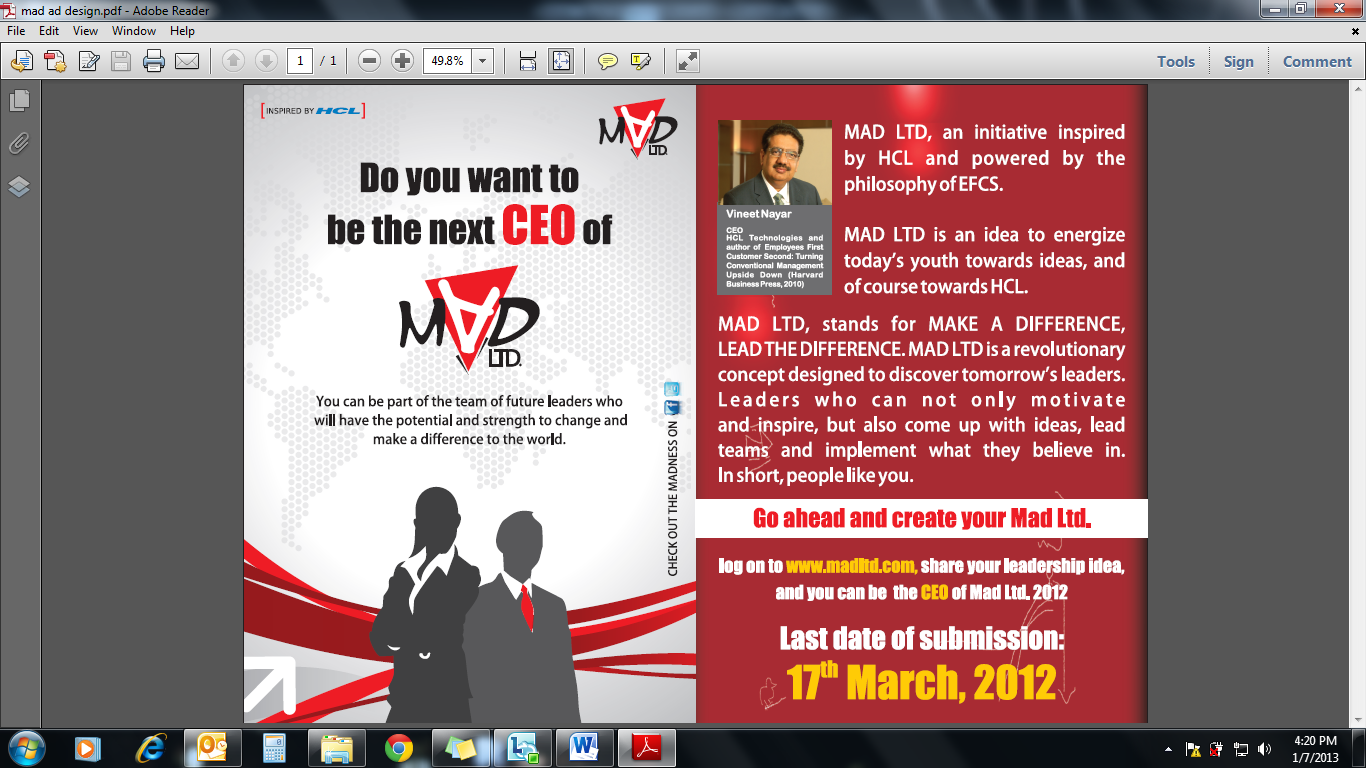 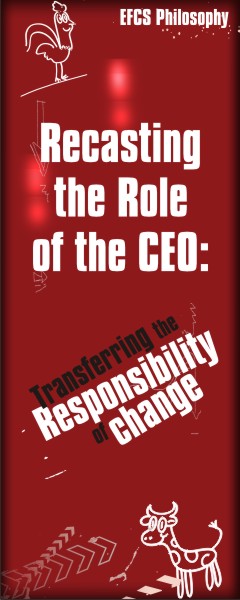 MAD LTD – PARTICIPATION & WINNERS
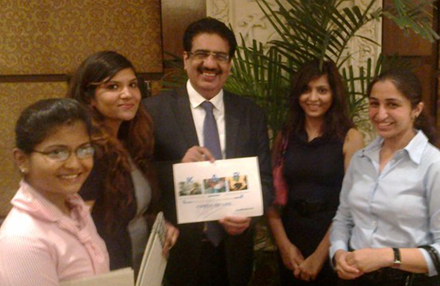 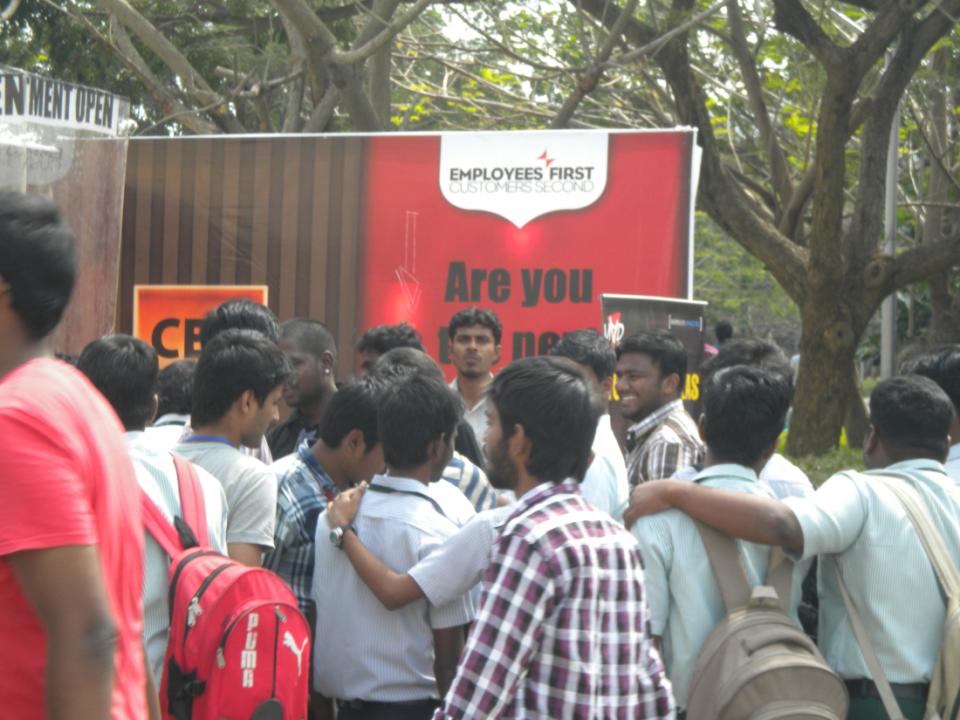 The 2011 winner 
KAP – Kids, Adults, Plants
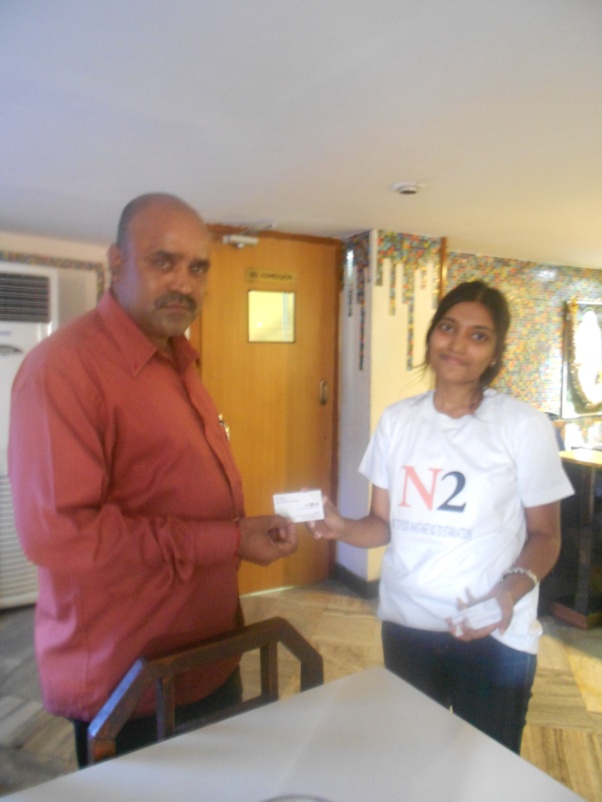 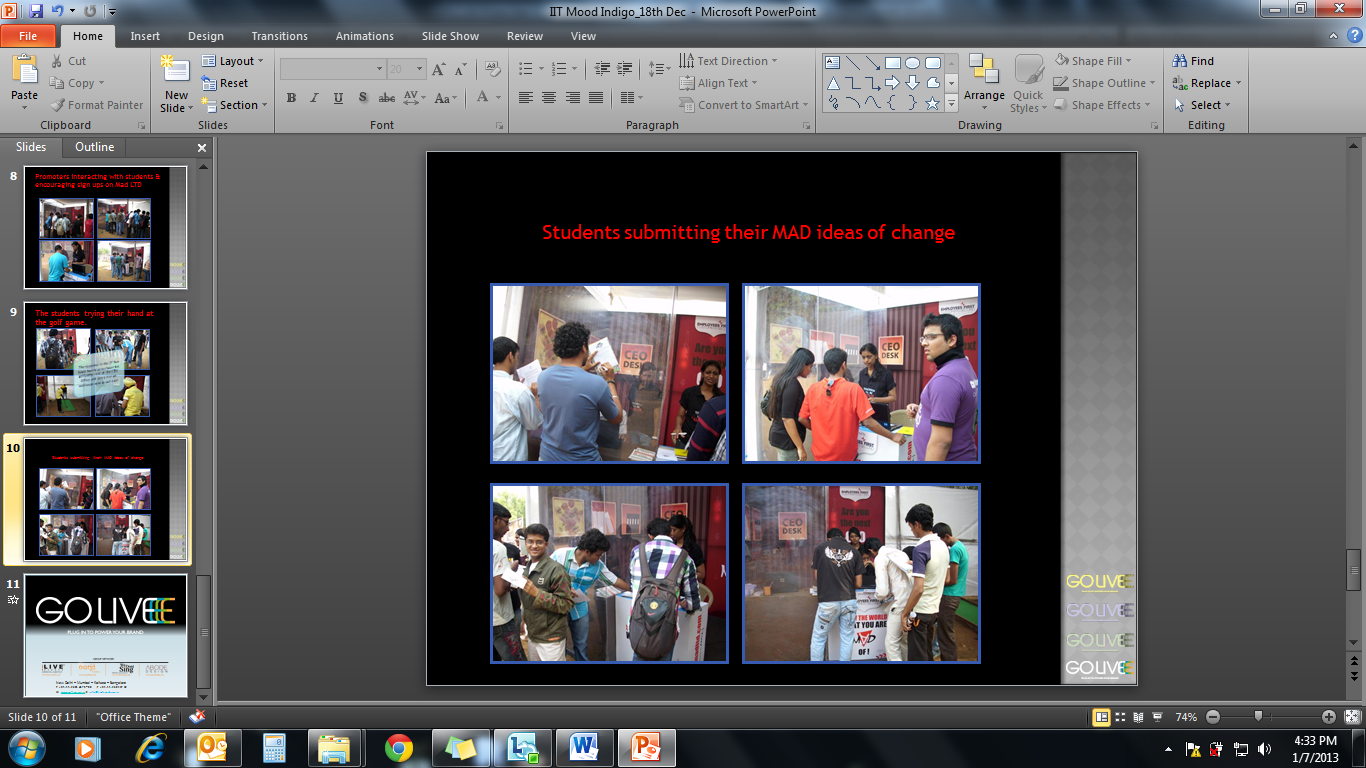 The 2012 winner 
“No to Food Wastage, No to Starvation